INFORME DE RESULTADOS
Estrategia de divulgación, sensibilización y fortalecimiento de capacidades de control y fiscalización de cannabis a fin de consolidar el funcionamiento adecuado del modelo nacional de control y fiscalización para su acceso seguro e informado.
Subdirección de Control y Fiscalización de Sustancias Químicas y Estupefacientes. Grupo de Cannabis2023
Objetivo del informe
Dar a conocer los resultados de los diálogos implementados en la "Estrategia de divulgación, sensibilización y fortalecimiento de capacidades de control y fiscalización de cannabis a fin de consolidar el funcionamiento adecuado del modelo nacional de control y fiscalización para su acceso seguro e informado.” dirigidos a la ciudadanía, licenciatarios y demás grupos de interés del Ministerio de Justicia y del Derecho.
Estos encuentros tienen como principal objetivo socializar el uso del Mecanismo de Información para el Control del Cannabis – MICC y el marco de la normativo del cannabis.
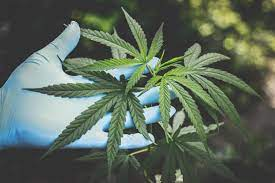 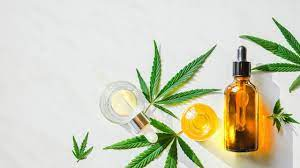 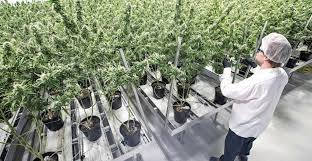 www.---------------.gov.co
Metodología
A continuación, se presenta la metodología utilizada por la Subdirección de Control y Fiscalización de Sustancias Químicas y Estupefacientes para el desarrollo de los diálogos implementados y la obtención de resultados.
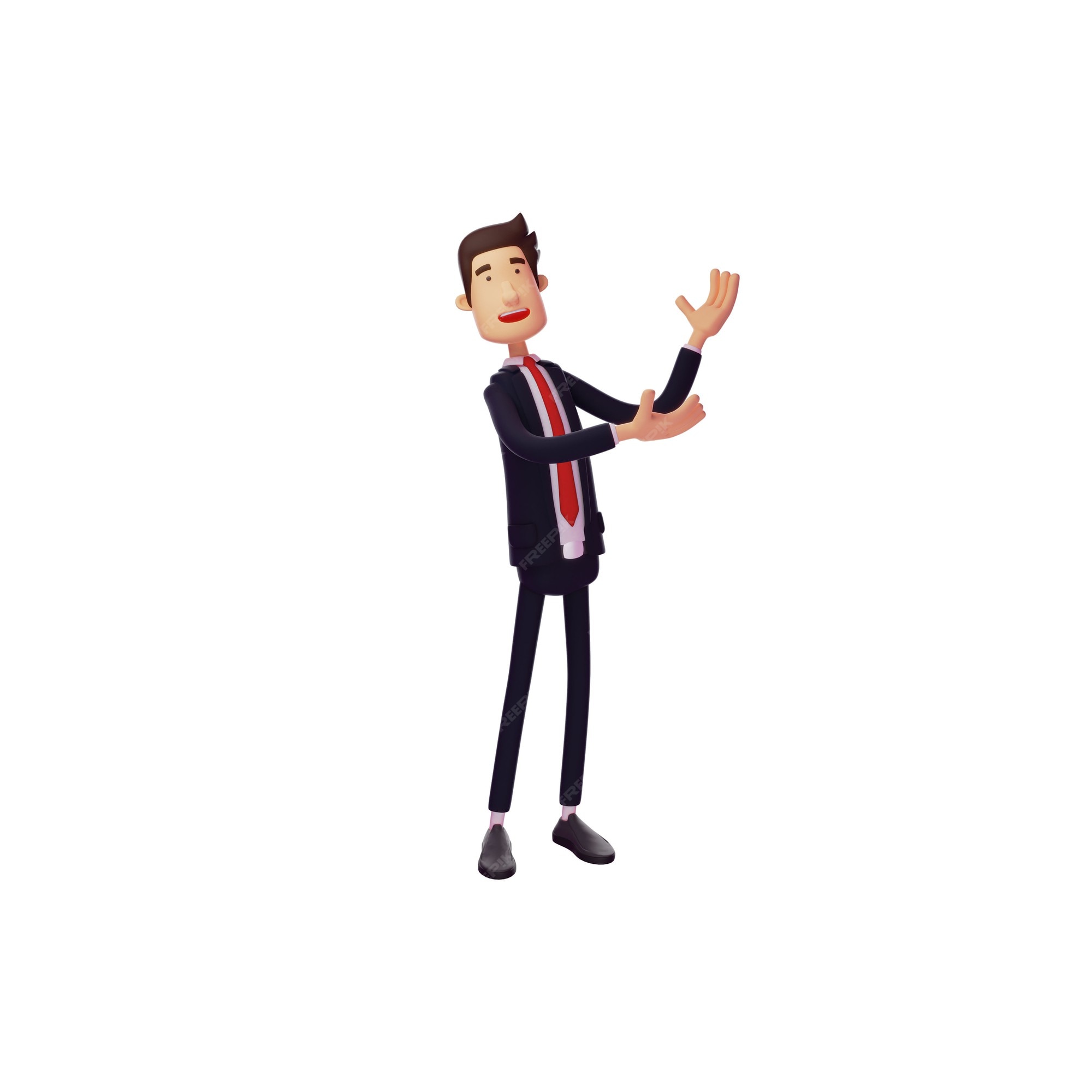 www.---------------.gov.co
Resultados y evidencias
Divulgación de información
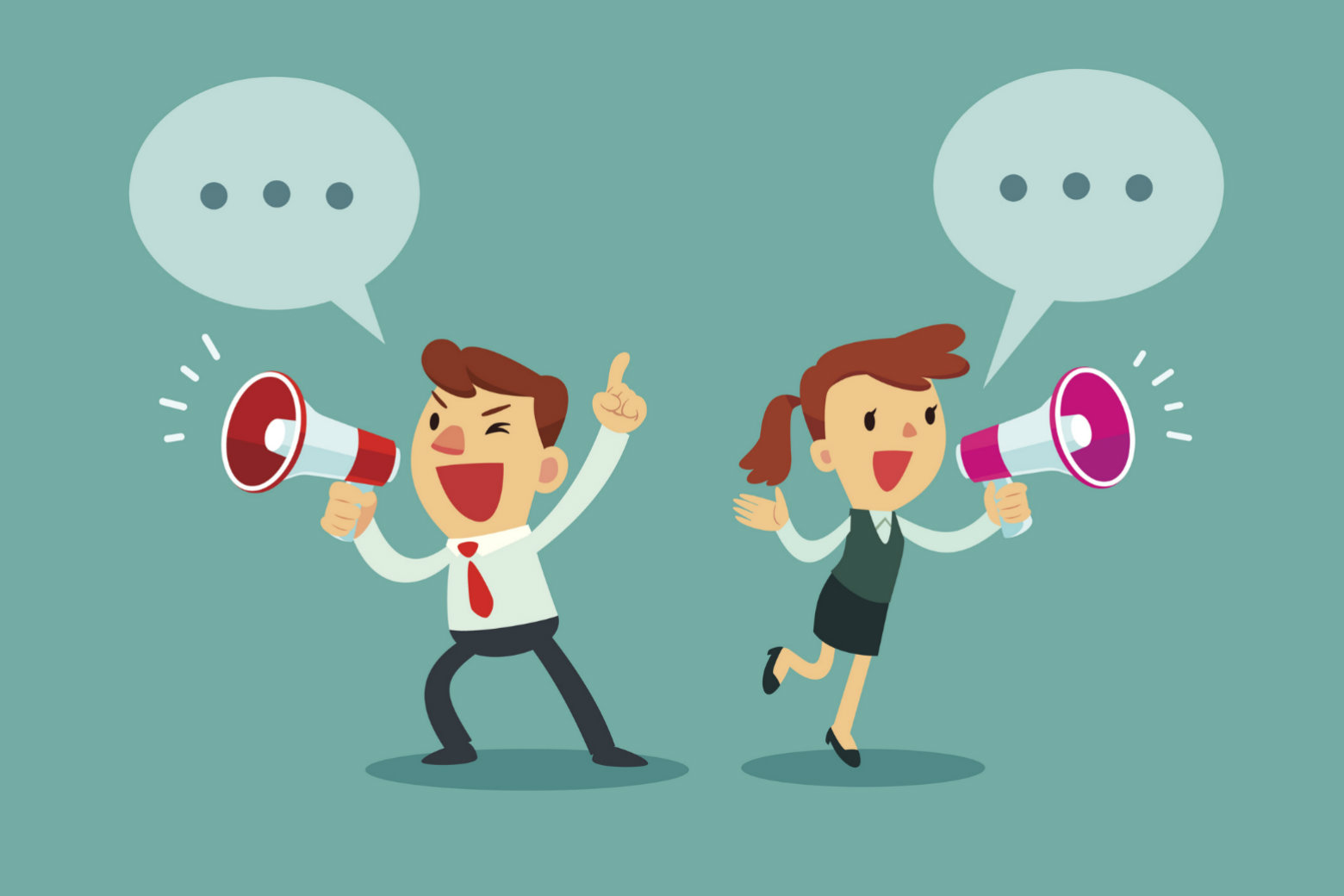 La SCFSQyE realiza la divulgación de la información referente a los diálogos y capacitaciones a realizar por medio de la publicación de un banner en el Mecanismo de Información para el Control del Cannabis – MICC en su sección informativa para conocimiento general de los usuarios del sistema.
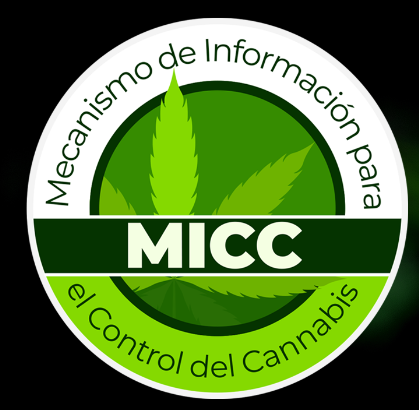 www.minjusticia.gov.co
Resultados y evidencias
Programación y temáticas
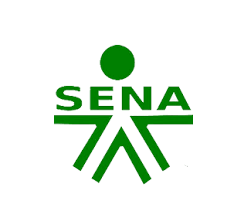 18/07/2023: Se llevó a cabo un seminario con el SENA, en el municipio de chía, cuya temática fue el fortalecimiento al cultivo de Cannabis con fines médicos y científicos.
Audiencia: 155 personas.


09/08/2023: Capacitación con respecto al Registro General de Actividades y a solicitud de la representante de la cadena productiva de Boyacá 
Audiencia: 34 personas.
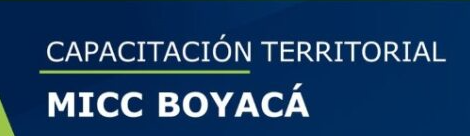 15/09/2023: Se llevo a cabo el seminario taller Paz Botánica-capítulo cannabis en articulación con Indepaz. con la finalidad de compartir información relevante para identificar el rezago prohibicionista de cara a las reformas necesarias para una efectiva regulación del cannabis que sea congruente con la nueva Política Nacional de Drogas de Colombia 2023-2033.
No. De Asistentes: 73 personas.
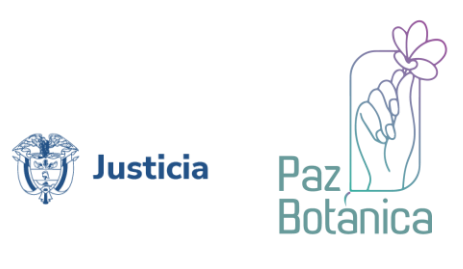 www.minjusticia.gov.co
Resultados y evidencias
Programación y temáticas
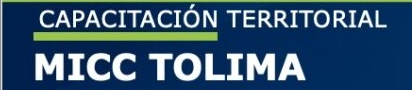 21/09/2023: Se guio a los licenciatarios del Tolima en el uso eficiente de la plataforma MICC con respecto al Registro General de Actividades y a solicitud de la representante de la cadena productiva del Tolima.
No. De Asistentes: 28 personas.
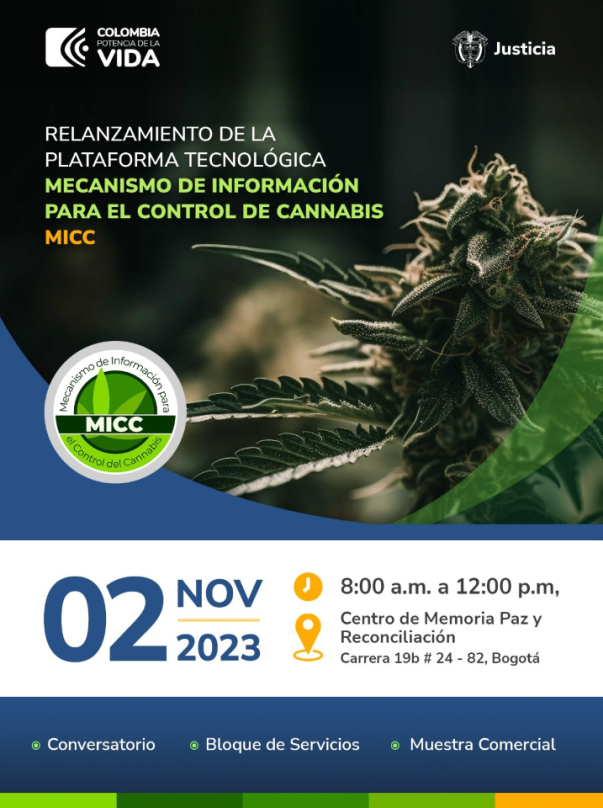 02/11/2023: Se socializaron las mejoras que se implementaron en el sistema MICC para adelantar los trámites de su interés ofertados por el ICA, Invima, FNE y Minjusticia, en materia de cannabis los cuales estarán dispuestos en un solo lugar, permitiendo a los usuarios acceder a los servicios de manera simplificada y a las entidades de control cumplir de manera efectiva su misionalidad.
No. De Asistentes: 300 personas.
www.minjusticia.gov.co
Resultados encuestas de satisfacción de los encuentros realizados por el grupo de Cannabis– SCFSQyE.
Resultados encuestas de satisfacción
Resultados y evidencias
(09/08/2023) Capacitación con respecto al Registro General de Actividades y a solicitud de la representante de la cadena productiva del departamento de Boyacá.
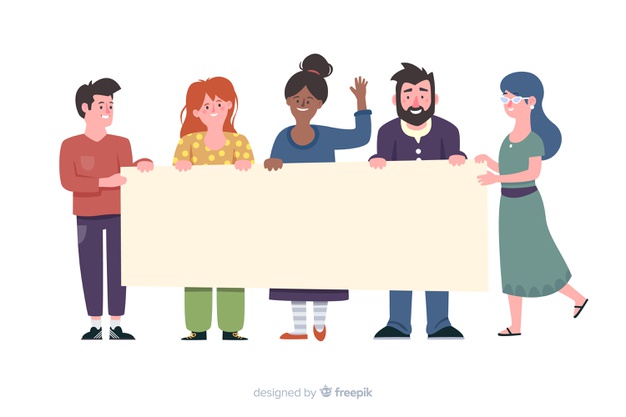 De 1 a 5, siendo 1 la calificación más baja y 5 la más alta, ¿Qué calificación le daría a su experiencia?
Nota : Durante la sesión de capacitación, se compartió la encuesta de satisfacción que fue atendida por 15 personas, donde el 73% de los encuestados están muy satisfechos.
www.minjusticia.gov.co
Resultados encuestas de satisfacción
Resultados y evidencias
(15/09/2023) Seminario taller Paz Botánica- cannabis en articulación con Indepaz. con la finalidad de compartir información relevante para identificar el rezago prohibicionista de cara a las reformas necesarias para una efectiva regulación del cannabis que sea congruente con la nueva Política Nacional de Drogas de Colombia 2023-2033.
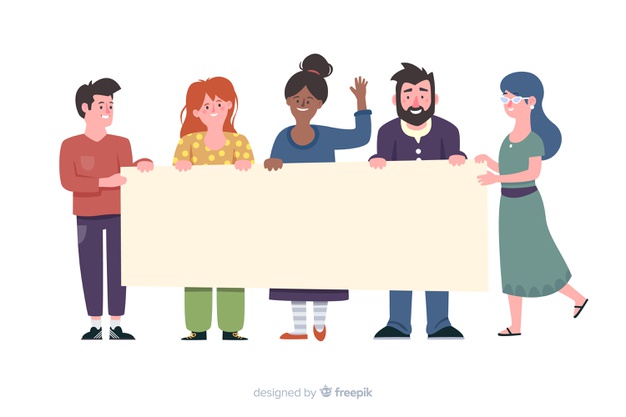 De 1 a 5, siendo 1 la calificación más baja y 5 la más alta, ¿ De 1 a 5 cómo calificaría el contenido general de Seminario Paz Botánica?
Nota : Durante la sesión de capacitación, se compartió la encuesta de satisfacción que fue atendida por 18 personas, donde el 56% de los encuestados están muy satisfechos y el 39% están satisfechos.
www.minjusticia.gov.co
Resultados encuestas de satisfacción
Resultados y evidencias
(21/09/2023) Se capacito respecto al uso eficiente de la plataforma MICC ,el Registro General de Actividades y  la cadena productiva del Tolima.
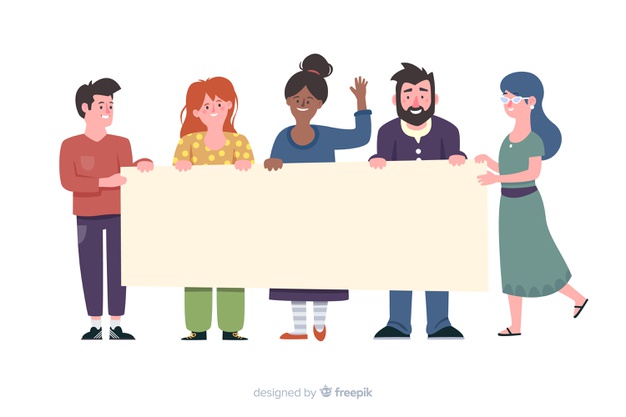 De 1 a 5, siendo 1 la calificación más baja y 5 la más alta, ¿Qué calificación le daría a su experiencia?
Nota : Durante la sesión de capacitación, se compartió la encuesta de satisfacción que fue atendida por 14 personas, donde el 76% de los encuestados están muy satisfechos y el 14% están satisfechos.
www.minjusticia.gov.co
Resultados encuestas de satisfacción
Resultados y evidencias
(02/11/2023) Se socializaron las mejoras que se implementaron en el sistema MICC para adelantar los trámites de su interés ofertados por el ICA, Invima, FNE y Minjusticia, los cuales estarán dispuestos en un solo lugar.
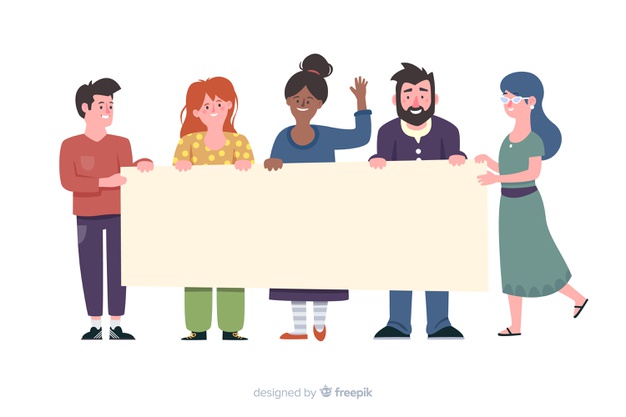 De 1 a 5, siendo 1 la calificación más baja y 5 la más alta, ¿Qué calificación le daría a su experiencia?
Nota : Durante la sesión de capacitación, se compartió la encuesta de satisfacción que fue atendida por 59 personas, donde el 63% de los encuestados están muy satisfechos.
www.minjusticia.gov.co
Invitaciones
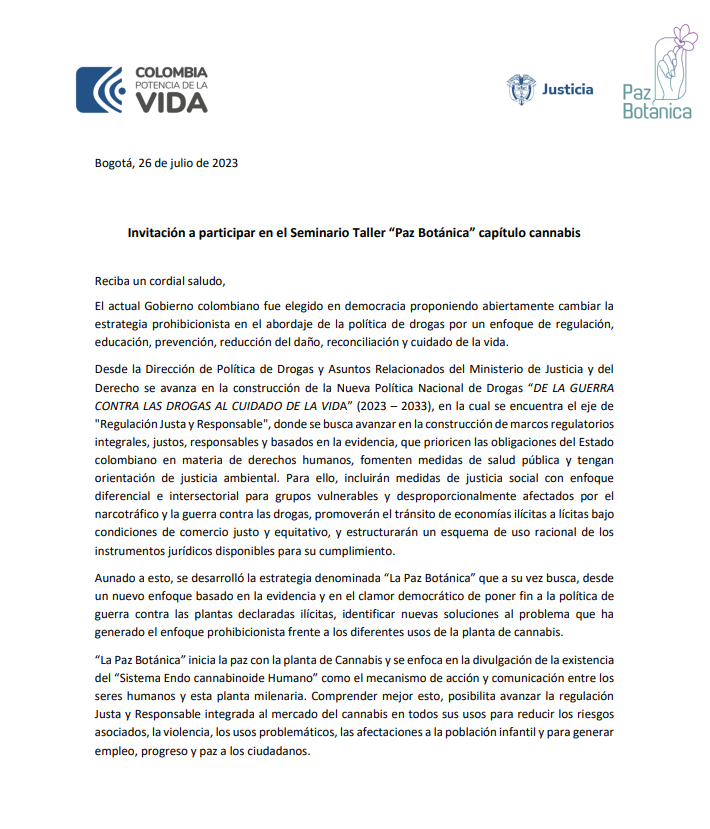 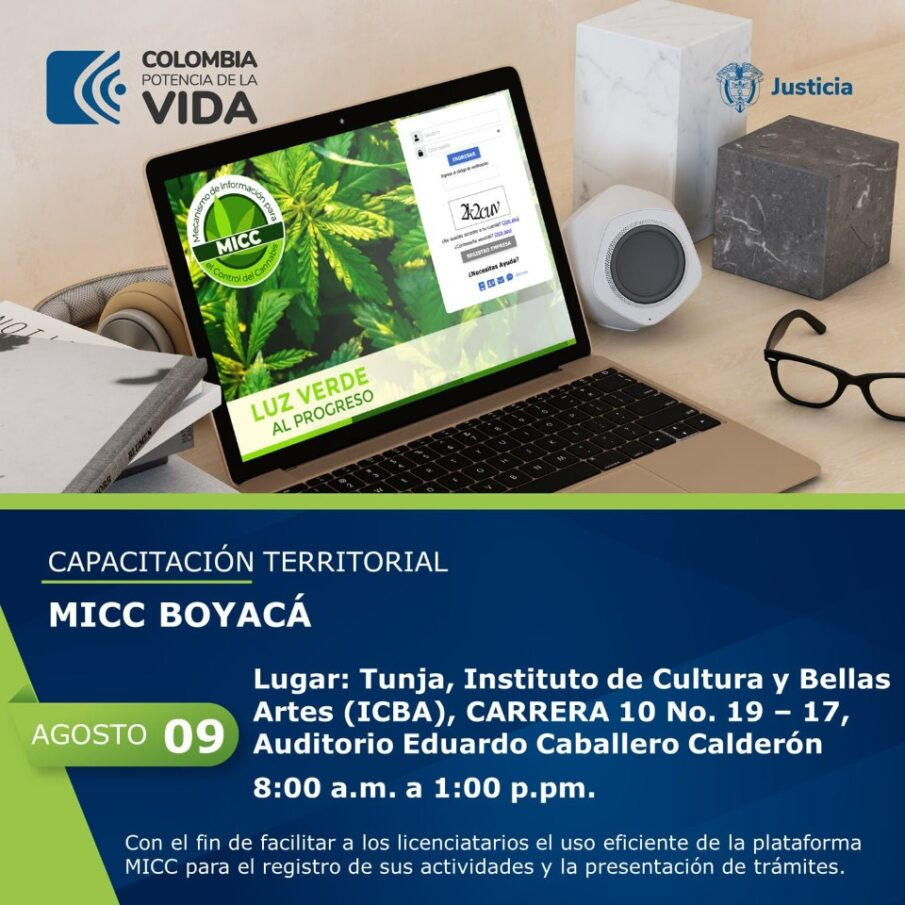 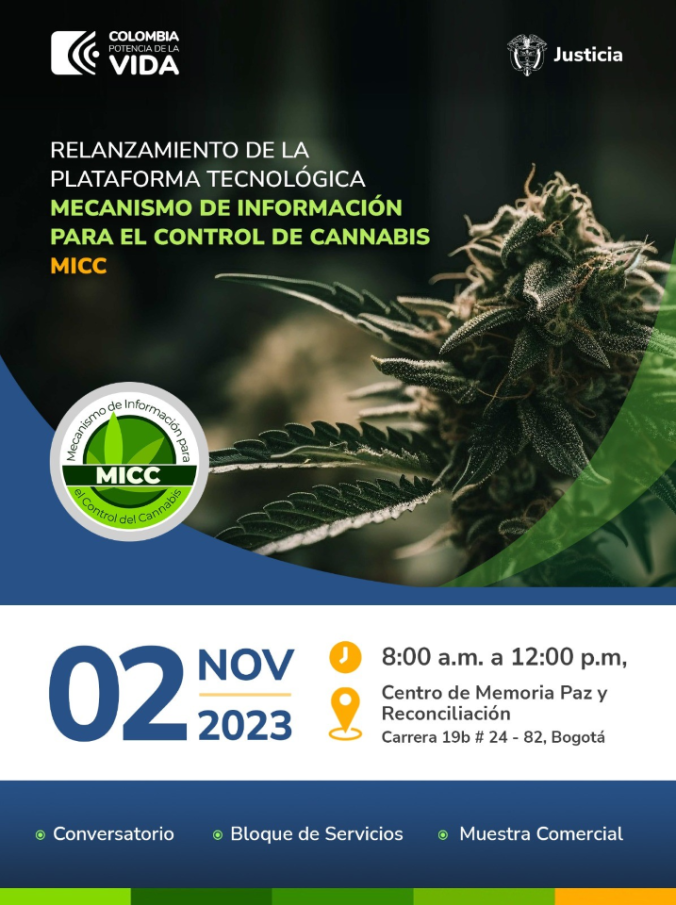 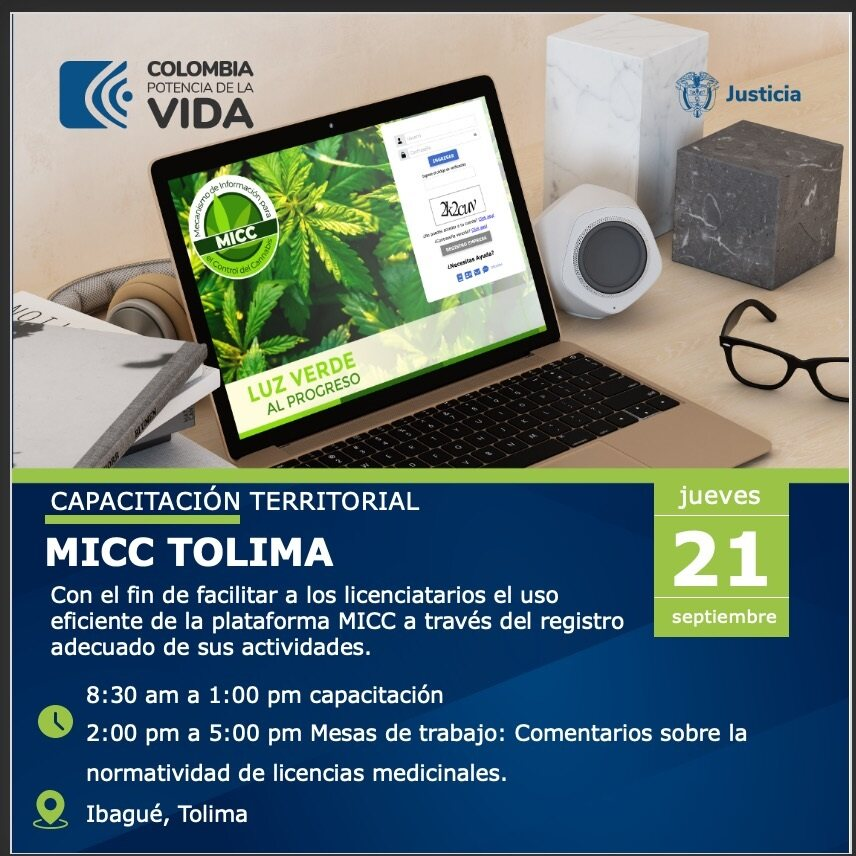 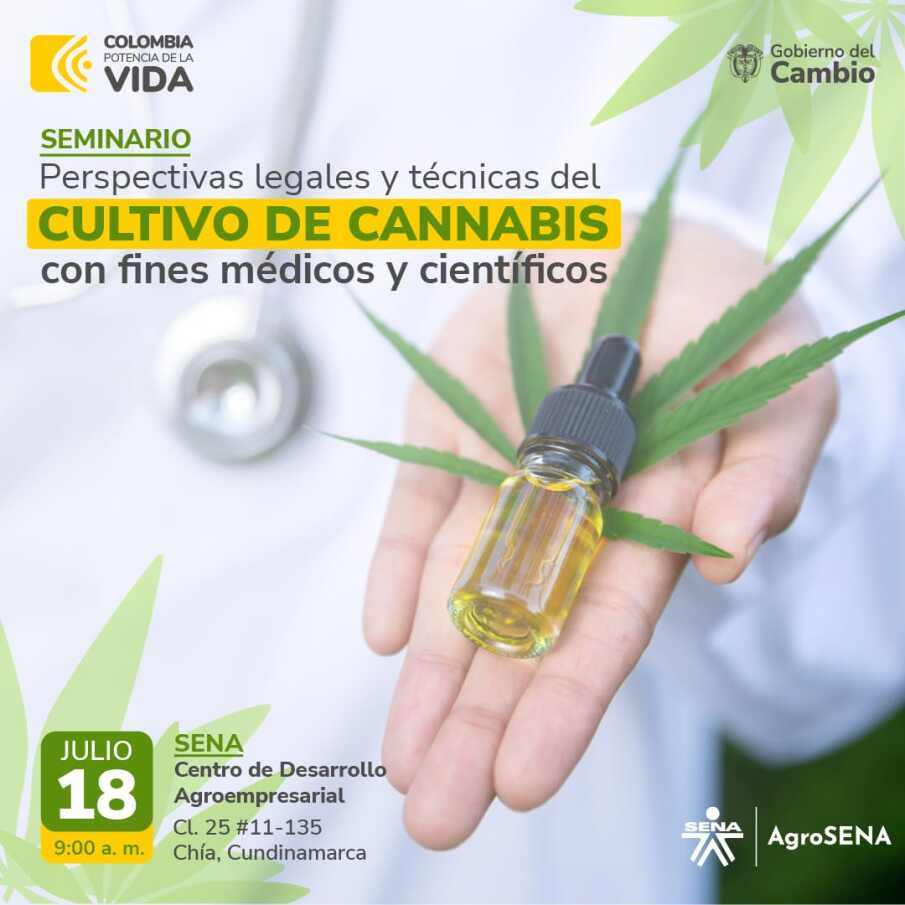 www.minjusticia.gov.co
Registro fotográfico
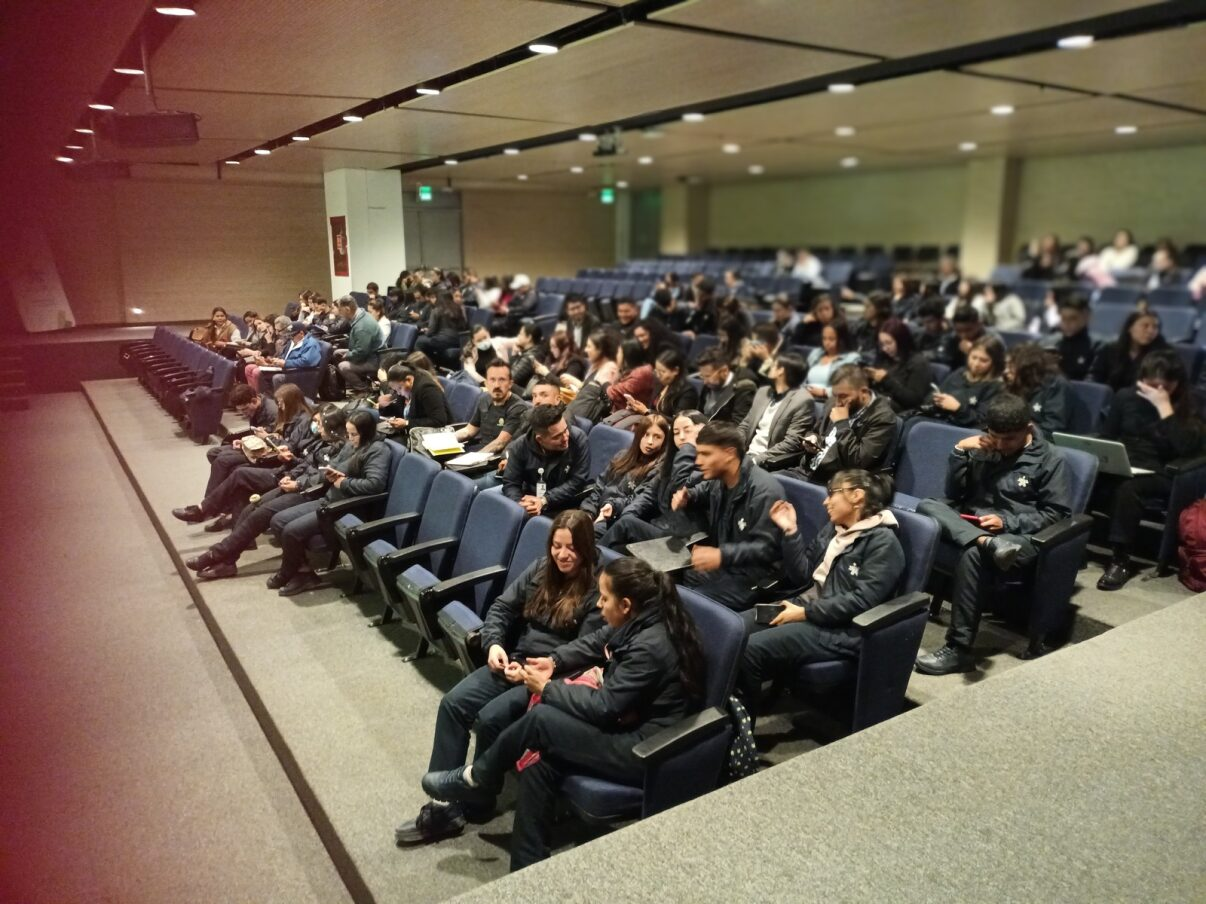 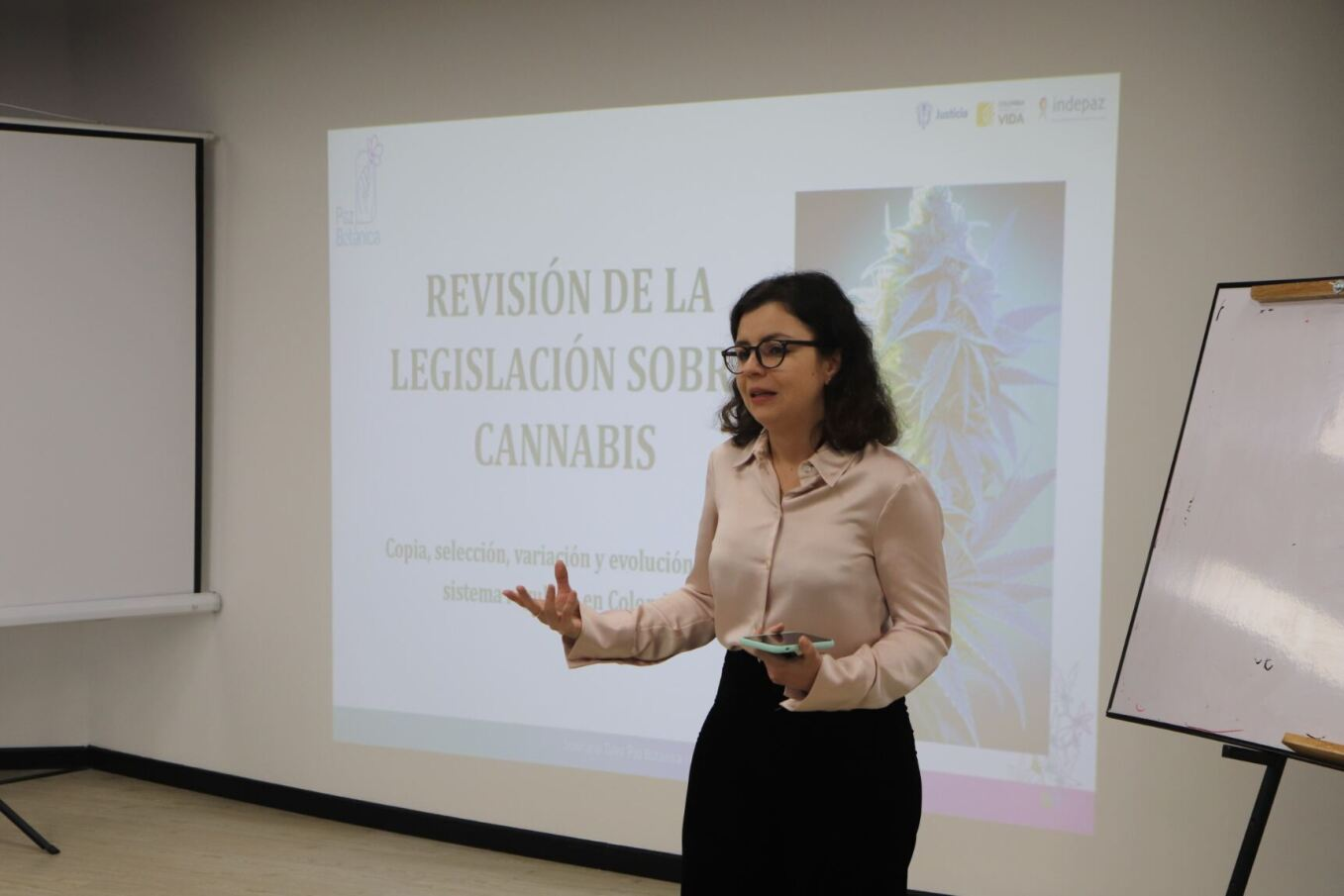 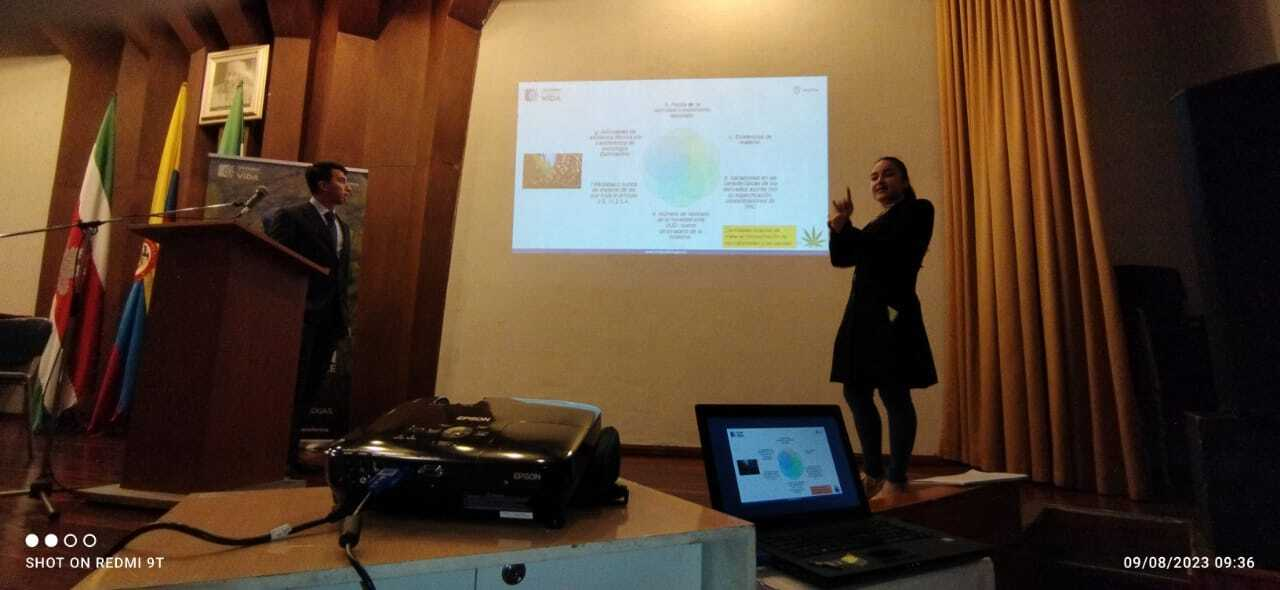 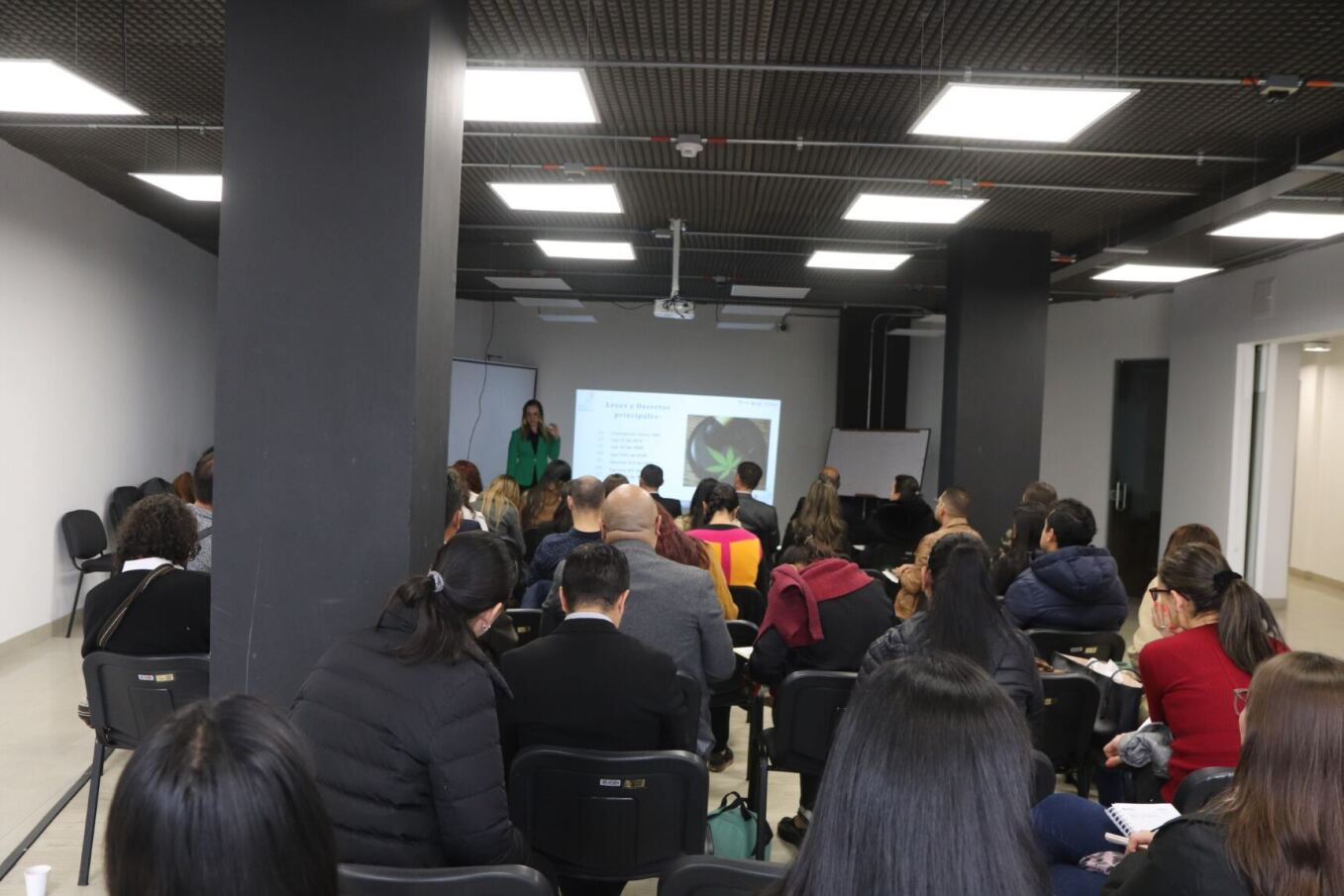 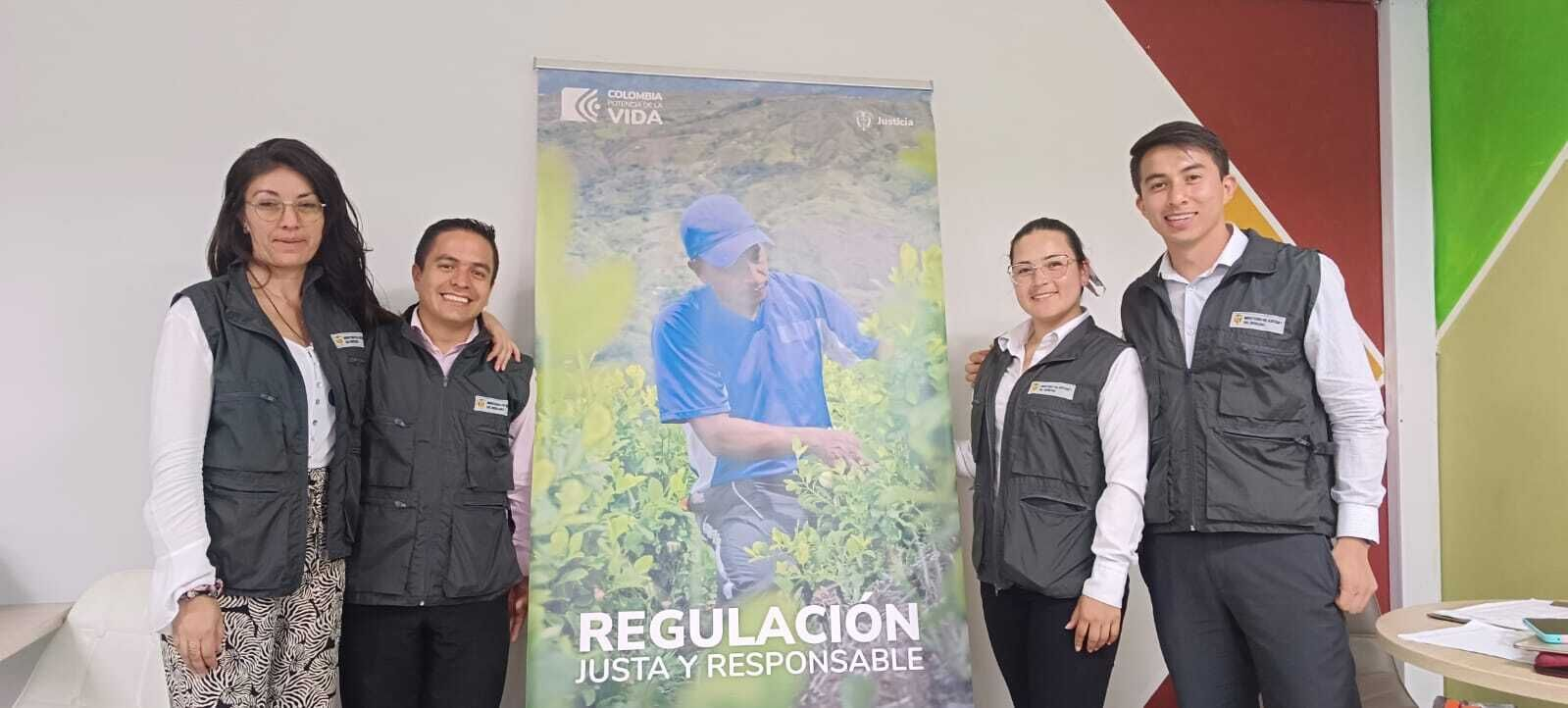 www.minjusticia.gov.co
Conclusiones
Los espacios desarrollados como capacitaciones y diálogos con los licenciatarios y otras entidades que permiten fortalecer y robustecer los temas relacionados con cannabis.

A pesar de contar con múltiples herramientas como manuales, videos y capacitaciones, llegan nuevos usuarios al sector interesados en el cannabis y las herramientas que brinda el Ministerio de Justicia y del Derecho para la racionalización de trámites. 

Los licenciatarios de cannabis solicitan abrir espacios para resolver dudas acerca de la normatividad y el uso del sistema.
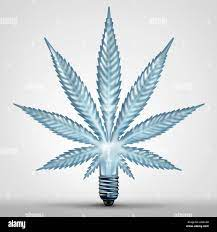 www.minjusticia.gov.co